Урок информатики в 8 классе.
07.05.2010г.
Вспомнить всё…
Цель урока
Обобщение и систематизация знаний по теме «Устройство компьютера»;
Обобщение и систематизация знаний по теме «Программное обеспечение компьютера»;
Обобщение и применение для решения реальной задачи возможностей текстового процессора;
Обобщение и применение для решения реальной задачи возможности электронных таблиц;
Расширить знания о героических страницах истории нашего родного края.
05.05.2010
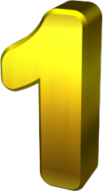 План урока
Актуализация знаний (тестирование, устная работа).
Устройство компьютера.
Программное обеспечение компьютера.
Информационные технологии: текстовый редактор, электронные таблицы.
Подготовка к практической работе.
Практическая работа на ПК.
Рефлексия.
Подведение итогов. Домашнее задание.
05.05.2010
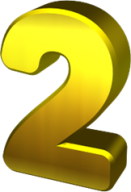 Устройство компьютера
Компьютер – это…
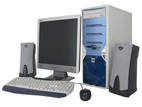 Архитектура ПК – это…
Основной принцип организации ПК…
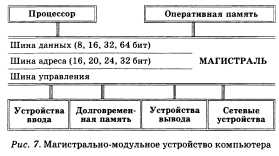 05.05.2010
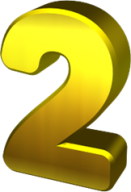 Устройство компьютера
Анаграммы:
НИМОТОР        
ПЬЮРОМТЕК    
 СВИТЕРЧЕН      
ТАКСИЕД            
ИЛОНОК            
 МАТЯПЬ           
ТУРАКАВИАЛ
МОНИТОР
КОМПЬЮТЕР
ВИНЧЕСТЕР
ДИСКЕТА
КОЛОНКИ
 ПАМЯТЬ
КЛАВИАТУРА
05.05.2010
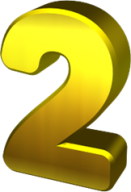 Устройство компьютера
Отгадайте ребусы
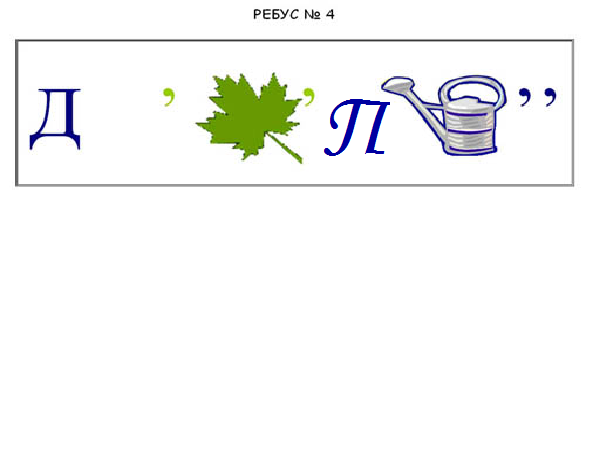 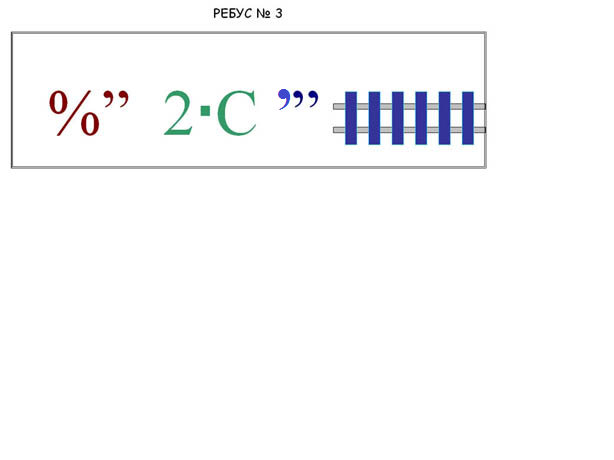 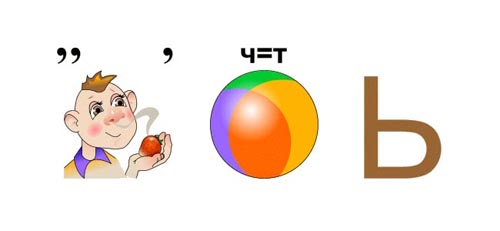 05.05.2010
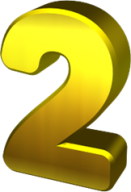 Устройство компьютера
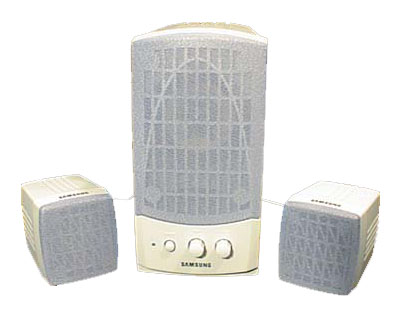 Выберите минимальный набор устройств для работы на компьютере
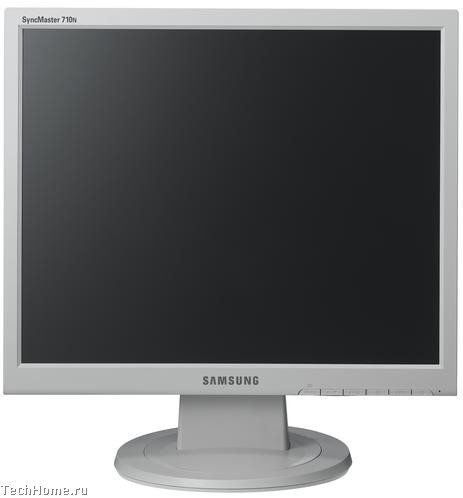 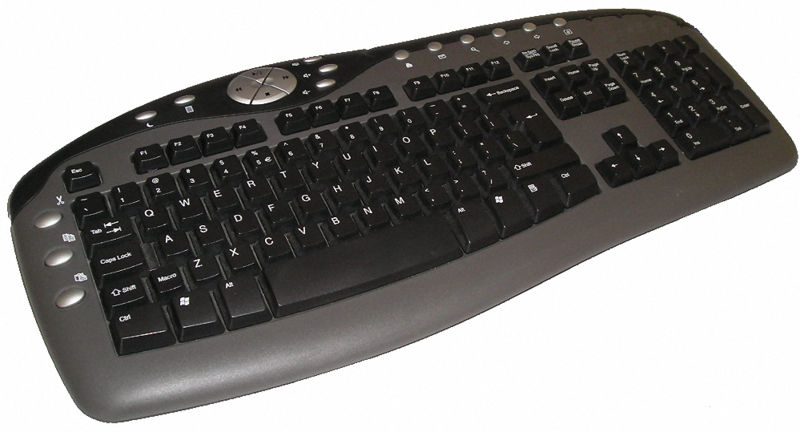 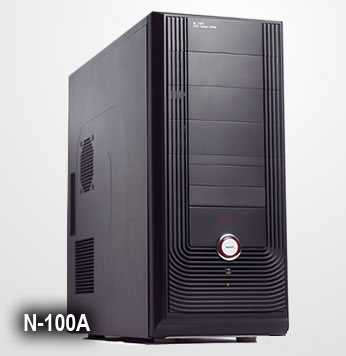 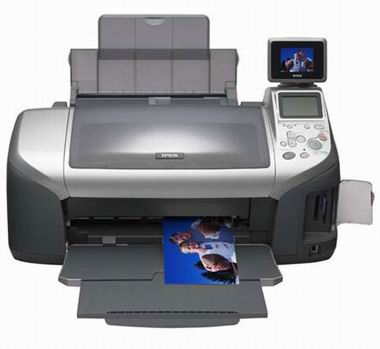 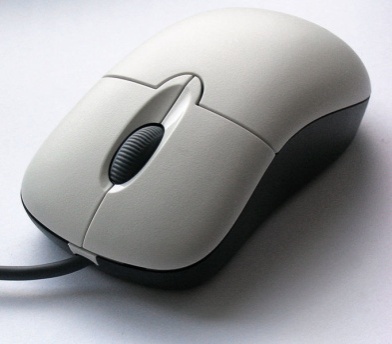 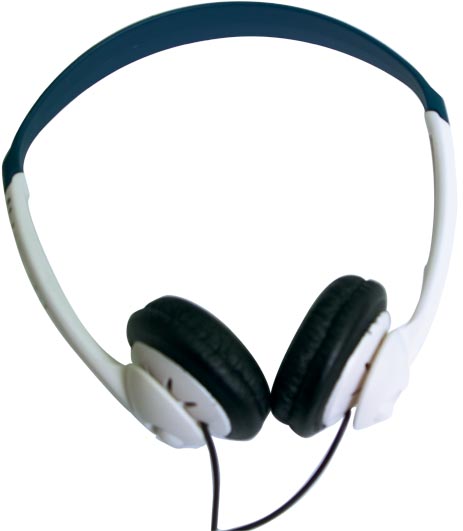 05.05.2010
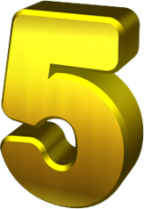 Устройство компьютера
Распределите в соответствующие столбцы устройства компьютера.
Устройства ввода
Устройства вывода
3. клавиатура
1.  мышь
2. сканер
4. монитор
5. модем
6. принтер
7. микрофон
8. колонки
05.05.2010
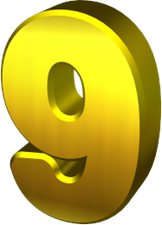 Устройство компьютера
Подчеркните  или выделите другим цветом то, что входит в системный блок:
Мышь, 
процессор, 
цифровая видеокамера,
внутренняя память, 
дисководы, 
материнская плата.
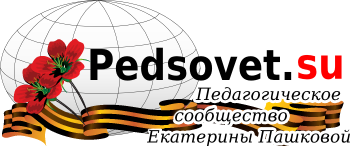 05.05.2010
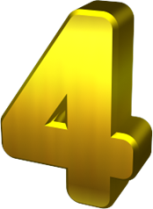 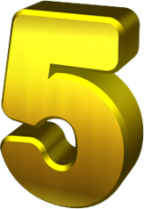 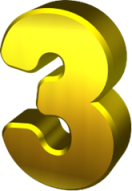 Программное обеспечение компьютера
05.05.2010
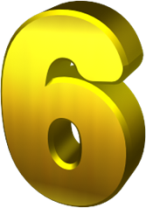 Текстовый редактор
Практическое задание:
1. Создать статью про ветерана великой отечественной войны.
Отформатировать текст, согласно заданным параметрам:
Заголовок оформить в виде объекта WordArt;
Размер шрифта статьи 14 пт;
Вид шрифта Arial Narrov;
Абзацный отступ 1 см;
Межстрочный интервал: полуторный
Вставить фотографию, оформить тенью или рамочкой.
Вставить верхний колонтитул, содержащий текущую дату.
Вставить нижний колонтитул: автор статьи.
2. Оформить статьи в виде праздничной газеты.
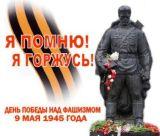 05.05.2010
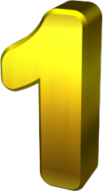 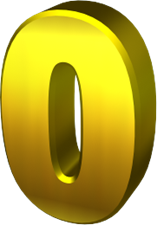 Электронные таблицы
Практическое задание:
Найти общее количество:
призванных (мобилизованных) по Нижегородской области;
погибших в боях.
погибших в плену;
пропавших без вести;
умерших от ран;
Возвратившихся домой;
2. Построить диаграмму (гистограмму) для всех вышеперечисленных данных по Городецкому району.
3. Опубликовать данную информацию в Летописях сети Интернет в виртуальном Зале Боевой Славы Бриляковской школы.
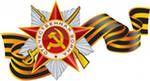 05.05.2010
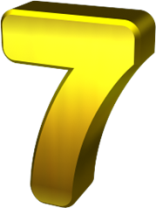 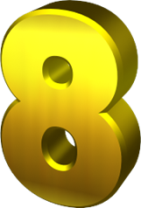 Домашнее задание
Разгадать кроссворд «Основные компьютерные устройства»;
Указать потоки информации в магистральной схеме;
Рассказать о ветеранах родным и близким.
05.05.2010